Matemática aplicada À Economia – 10ª aula /2022
Professor Ricardo feijó
Números complexo e funções circulares
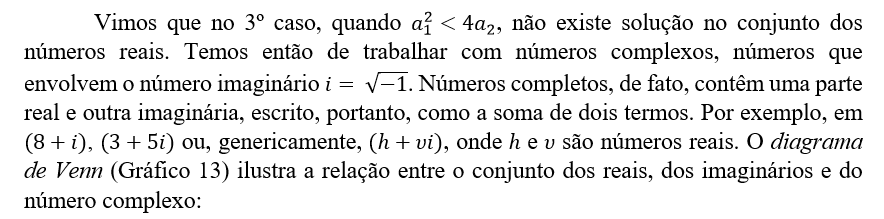 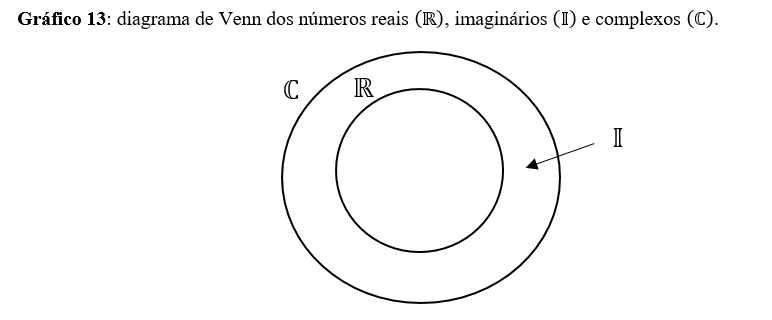 Diagrama de ARGAND
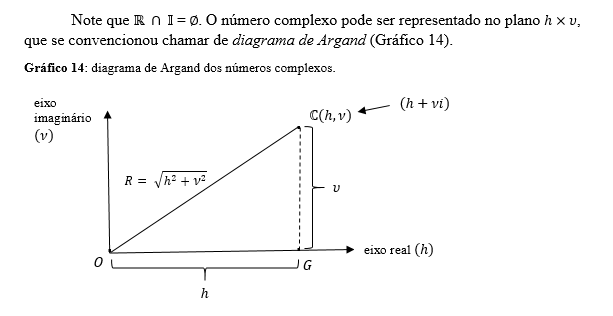 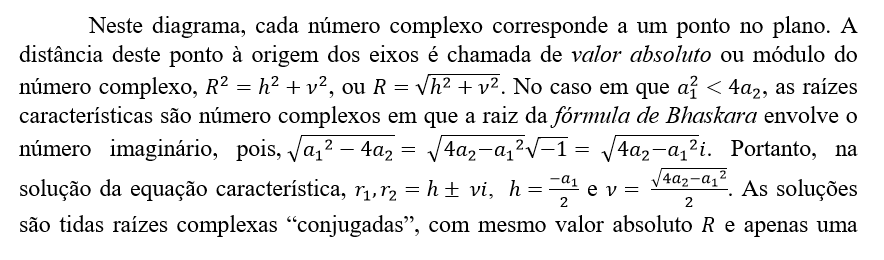 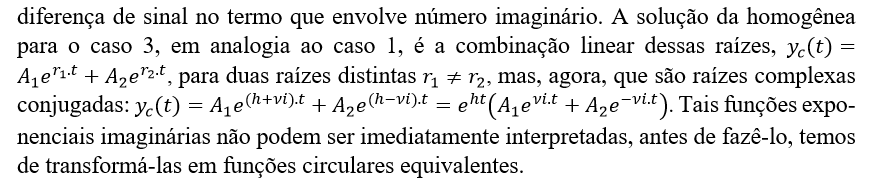 Funções circulares
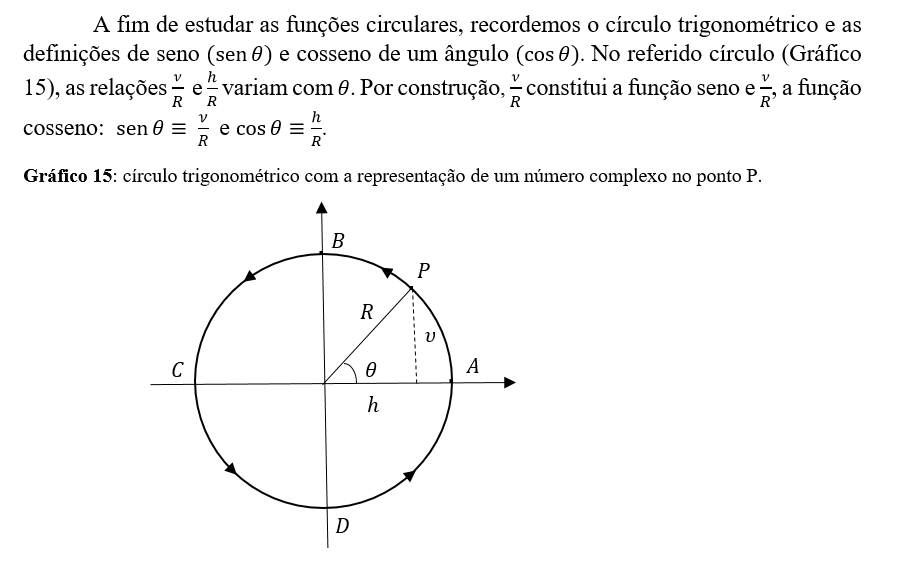 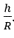 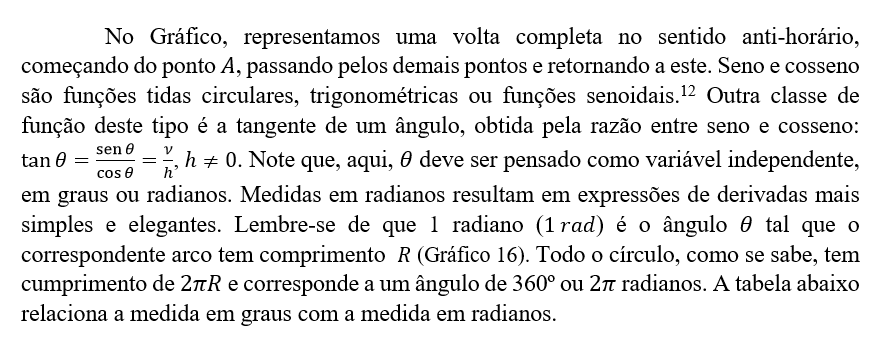 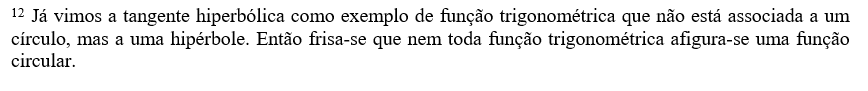 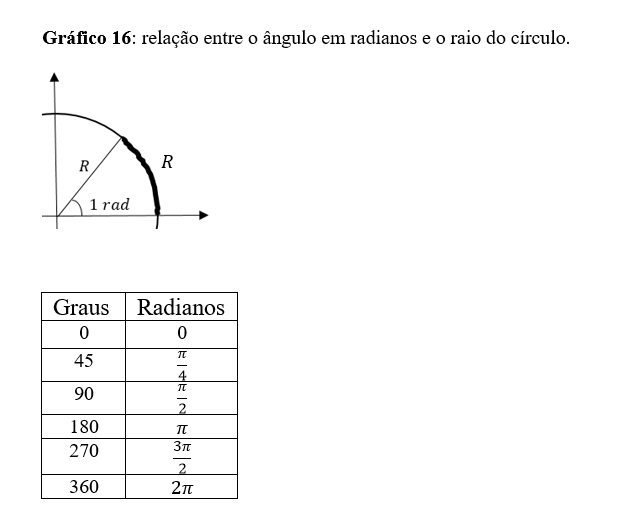 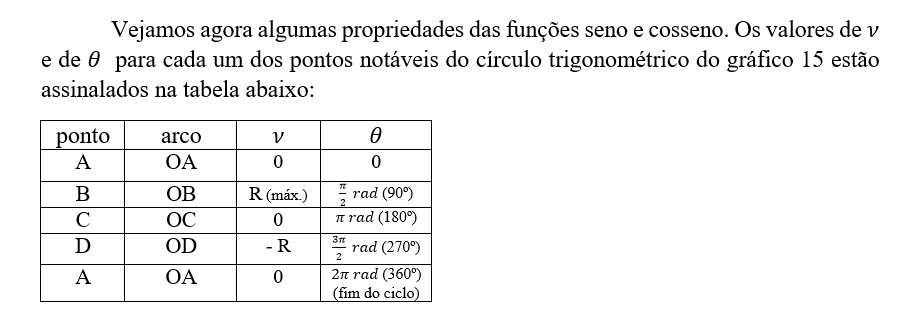 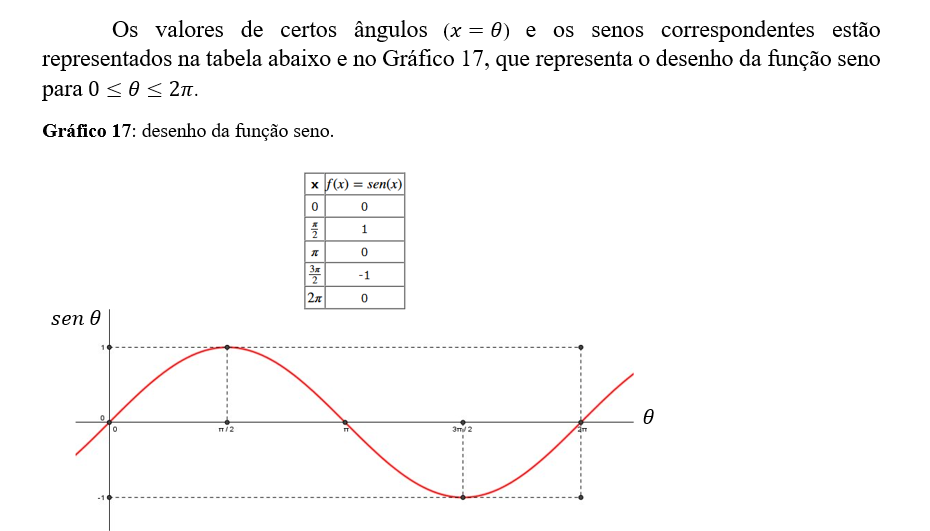 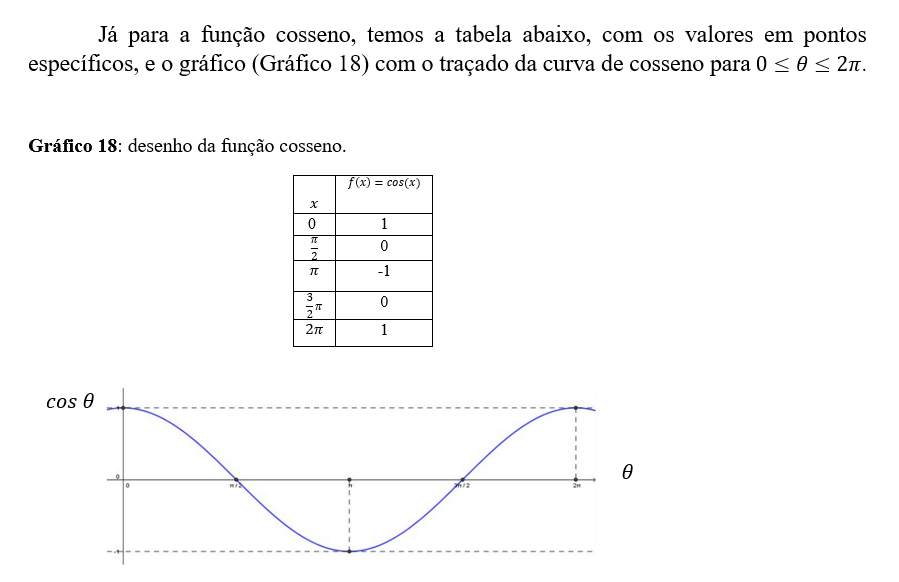 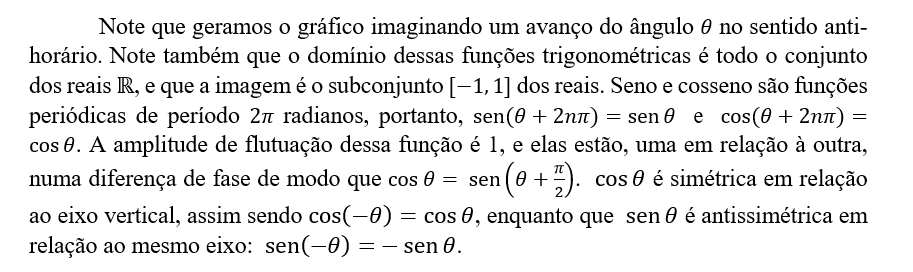 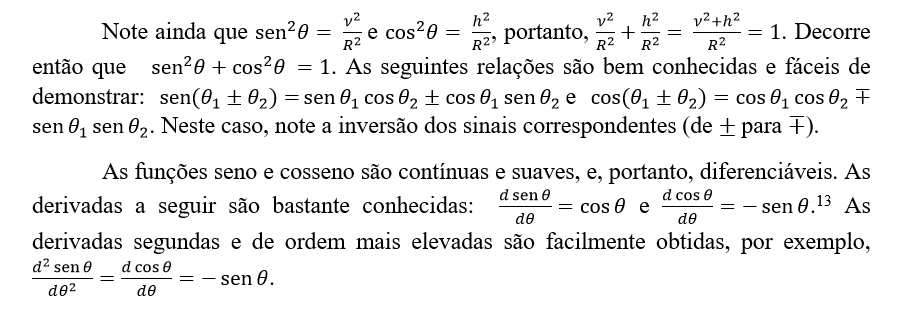 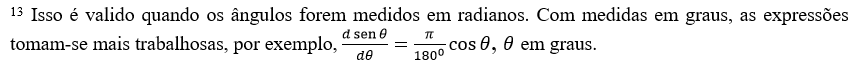 Relações de Euler
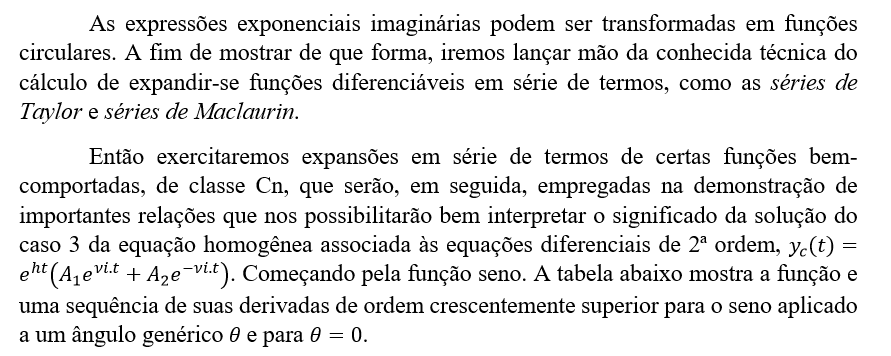 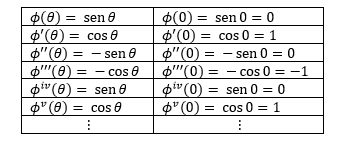 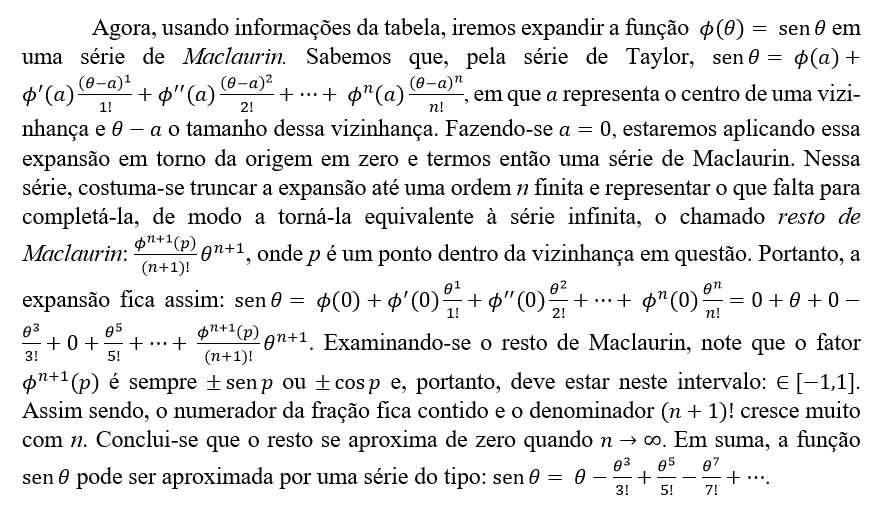 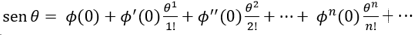 Função cosseno
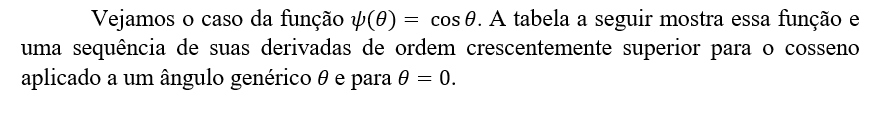 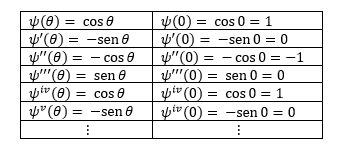 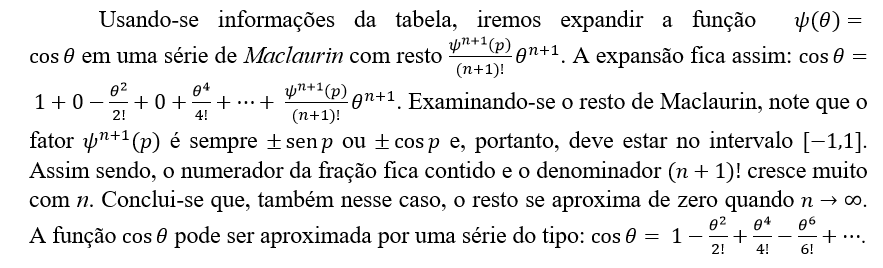 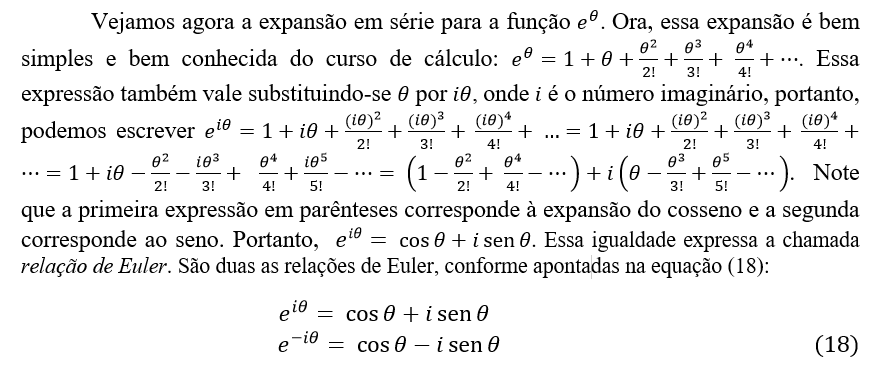 Exemplos
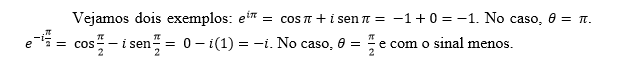 Representações alternativas de números complexos e teorema de Moivre
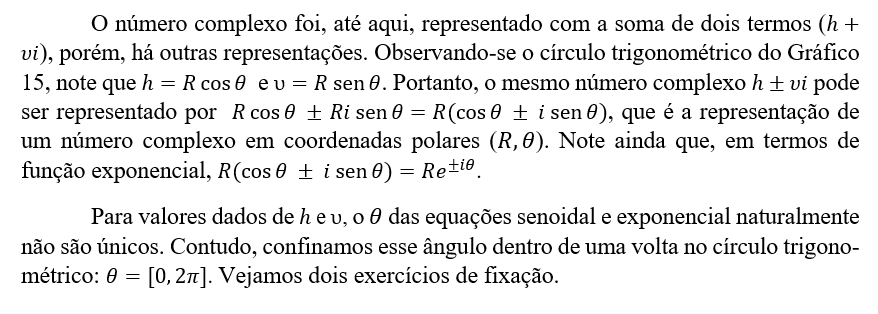 exercícios
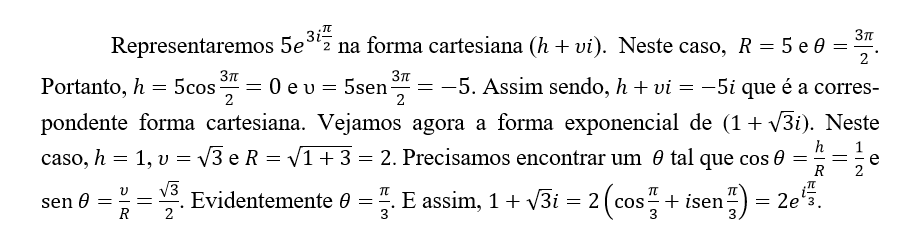 TEOREMA DE MOIVRE
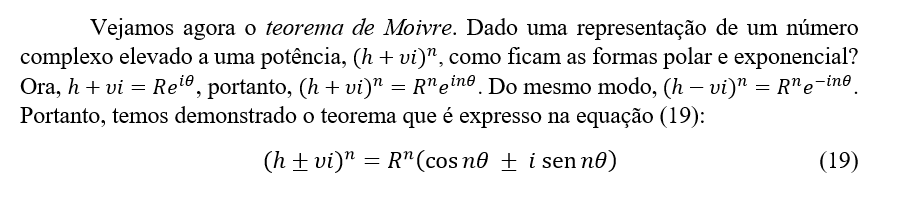